Session 4
Medicaid Hot Topics
Family Planning Program (FPP)
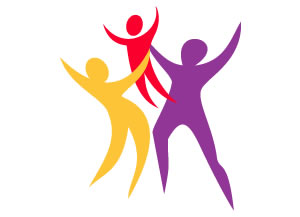 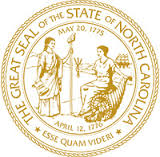 2
Important Reminders
Evaluate FPP while awaiting to meet a deductible
Evaluate FPP while awaiting DDS decision
Sterilization is NOT an eligibility requirement
3
For application: IEG must be answered “YES” for FPP
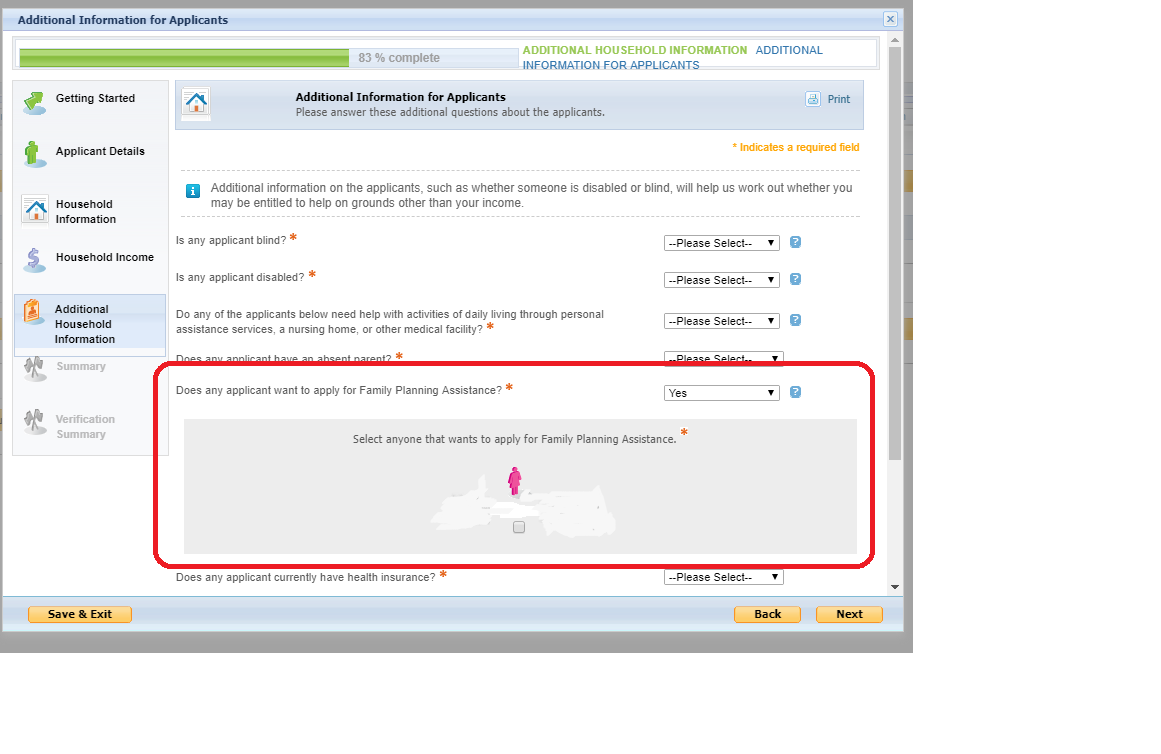 4
Passalong
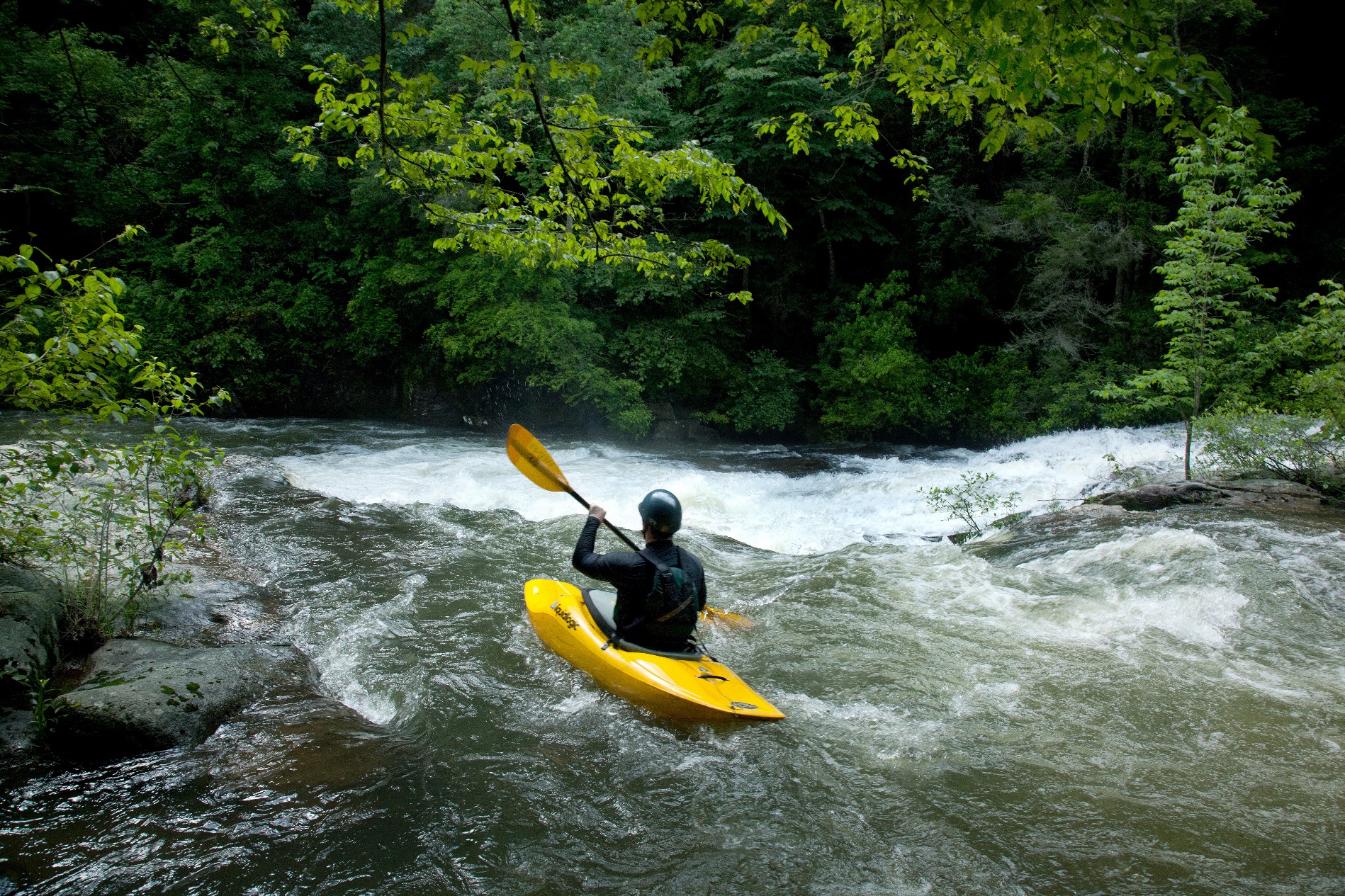 5
What is Passalong?
Passalong is a special provision authorized by Congress that preserves Medicaid eligibility for certain groups of individuals who lose SSI/Special Assistance

Individuals do not request eligibility for Passalong – must be automatically evaluated by the caseworker
6
FOUR Medicaid Passalong Groups
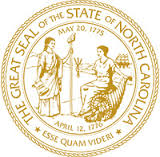 7
COLA (Pickle Amendment Group)
Currently receiving  RSDI benefits and

Received SSI or Special Assistance (SA) along with RSDI for 1 month since April 1st 1977,  and

Lost SSI or SA for any reason but would be currently eligible if the total amount of all COLA’s since the termination of SSI or SA were disregarded     
How to identify COLA Passalongs 

Individual received both SSI and RSDI in the same month

Excluding the total amount of COLA increase(s) since losing SSI or SA will make the individual fully Medicaid eligible 

NCFAST 203 LEADS Report (COLA 503 Leads) may help to identify potential passalong eligibility
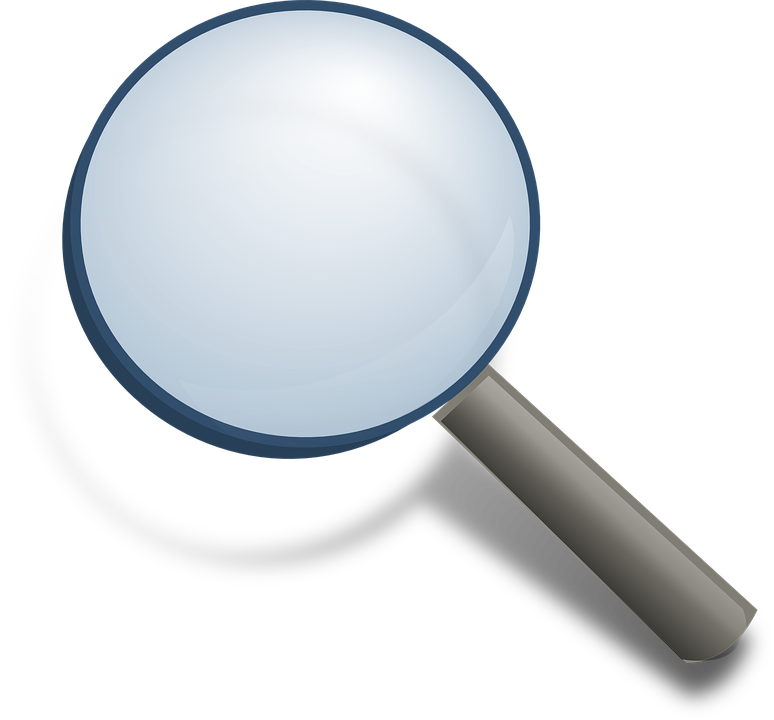 8
Disabled Widow(er)s Passalong
Determined disabled by the Social Security Administration (SSA) and
Received SSI or SA benefits in December 1983 but lost eligibility in January 1984 due to a statutory elimination of an additional benefit reduction factor for widow(er)s before age 60 who were entitled to widow(er)s benefits based on disability since January 1984 and
Would currently be eligible for SSI or SA except for the receipt of RSDI benefits

Clues to help identify passalong for Disabled Widow(er)

			RSDI claim number ends with D or W
			SSI ended in January 1984
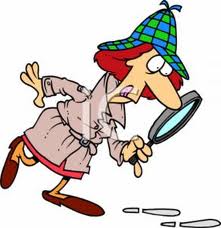 9
Early Widow(er)s Passalong
Lost SSI or SA benefits due to the receipt of  RSDI benefits and
Are not yet eligible for Medicare Part A and
Are at least age 50, but not yet age 65 and
Would currently be eligible for SSI or SA if they were not receiving RSDI benefits

Clues to identify Early Widow(er)s

	The age of the individual
   Individual is not entitled to Medicare 
   RSDI claim number ends with W1 or W2, or D1 or D2, etc.
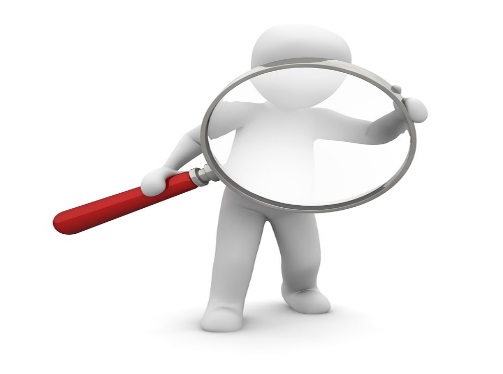 10
Disabled Adult Child Passalong
Currently receive RSDI benefits as a disabled adult child and

Have a disability which began before age 22 and
Lost SSI or SA due to receipt of or increases in RSDI benefits and 
Would currently be eligible for SSI or SA if you disregard the entire RSDI benefit
11
Disabled Adult Child Passalong
Clues to identify DAC potentials

	RSDI claim number ends with C1 or C2, etc.
	Age the individual was deemed disabled
 Was receiving SSI but now receives RSDI
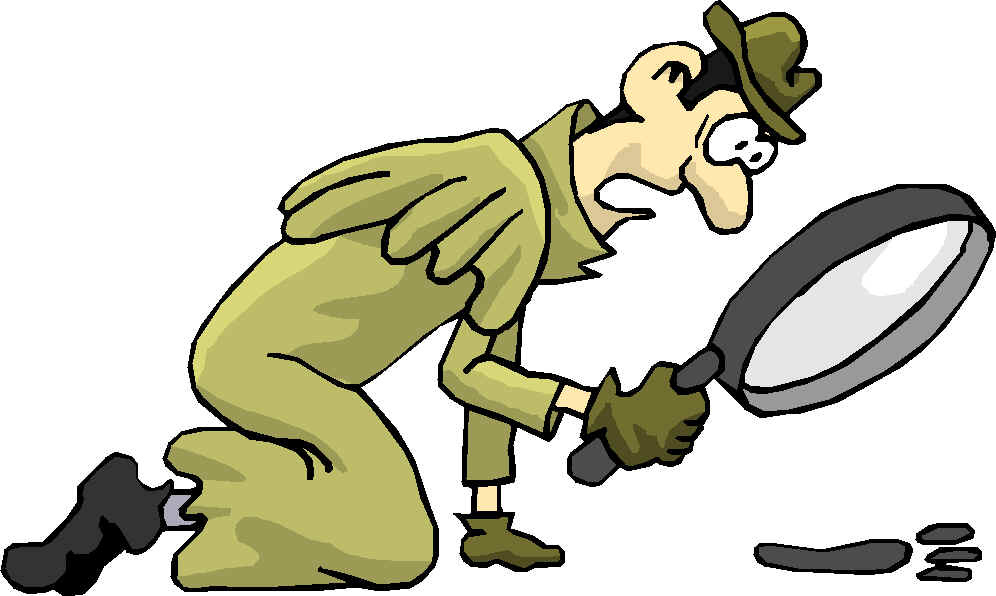 12
Important Reminders
SSI recipients who were found retroactively eligible for RSDI for overlapping month(s) are considered to have received SSI and RSDI concurrently

If the individual has lost SSI more than once, look at the circumstances  when the individual most recently lost SSI
Former SA recipients who are currently residents of an adult care home may be eligible
When a couple applies for Medicaid, passalong only applies to the spouse that meets passalong criteria
13
Important Reminders
Passalong is applicable to Long Term Care (LTC) residents only in Step I of LTC budgeting

Passalong is applicable to MQB. 
MQB  beneficiaries must be keyed as forced eligibility

DMA -5150 is used to evaluate Passalong
Document eligibility or ineligibility in NC Fast
14
NC FAST Evidence Dashboard for Passalong
15
Helpful Resources
Refer to the DMA-5150A Screening for Medicaid Eligibility under the COLA Passalong worksheet to manually evaluate for Passalong

Refer to the Passalong for Adult Medicaid Job Aid in NC FAST Help 

MA2110-Passalong

Contact local SSA office
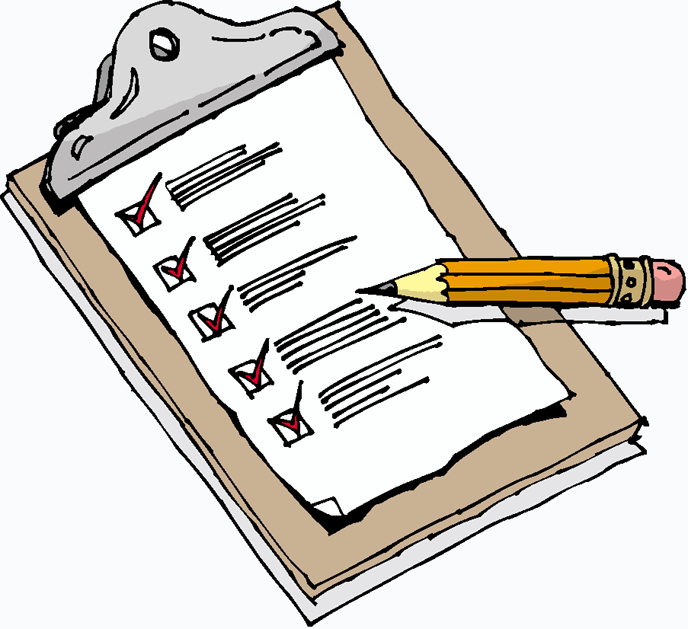 16
Health Coverage for Workers with Disabilities (HCWD)
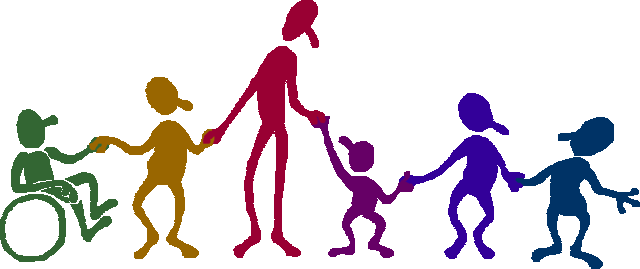 17
What is HCWD?
Health Coverage for Workers with Disabilities (HCWD) provides an incentive for individuals with disabilities to go to work or to increase their hours of work, while protecting Medicaid eligibility.
18
Health Coverage for Workers with Disabilities (HCWD) Eligibility
Be at least 16 years of age, but less than 65 years of age
Be employed
Be disabled or blind
Meet the income requirement
Pay monthly premium/enrollment fee, if applicable 
Have countable resources equal to or less than the minimum community spouse resource allowance
Meet all the other eligibility requirements applicable to Adult Medicaid coverage groups.  

MA2180-Health Coverage for Workers with Disabilities
Learning Gateway:  NCFASTTRAINING.NC.GOV
19
Health Coverage for Workers with Disabilities (HCWD) Eligibility
NCFAST relevant Evidence must be entered 

Disability  (including HCWD details)
	Household member
	Head of Household
	Living Arrangement
	Managed Care
	Residency
Benefit (unless benefit has stopped due to SGA)
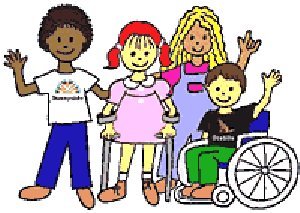 20
Health Coverage for Workers with Disabilities (HCWD) Eligibility
Earned Income and Paid Employment (if applicable), or Self employment, Gross Receipt and Expenses (if applicable)
	Work Registration (used when evaluating for 12 continued months following involuntary loss of employment)

HCWD keyed as forced in P2/6 include:
HCWD with Premium
HCWD with CAP
21
Questions?
22